資料2-2
市町村の就労支援部会における先進的な取り組み
【寝屋川市】
【先進的な取り組み】
〇寝屋川市では、障がい者の就労に関する協議の場を3層構造で設けており、専門部会として「就労支援関係者会議」を年に1度開催するとともに、そのワーキングとして「就業・生活支援実務担当者会議」と、サブワーキングとして「精神障害者就労サポーター連絡会」を設置している。

〇「就業・生活支援実務担当者会議」は部会と同じく「障がいのある人が働ける環境づくり」を目標に、毎月1回開催している。ワーキングの構成員は就業・生活支援センター、就労移行支援事業所、医療機関、地域生活支援センター、支援学校、行政の実務担当者。平成29年度には「エルガイダンスinねやがわ(就職した当事者の講演や模擬面接のイベント)」の開催、困難ケース事例検討の実施、市域の社会資源の情報交換等の取り組みを行った。

〇「精神障害者就労サポーター連絡会」は「精神障がい者の就労支援の流れと仕組みを作る」を目的に、医療機関の担当者、就業・生活支援センターの担当者、就労移行支援事業所の担当者が集まり会議を行っている。この会議の中で、就労した方の特性や困ったときの連絡先を可視化した「サポーター連絡カード」という定着支援ツールを作成、それを活用した定着支援の取り組みの普及をすすめてきた。そういった活動もあり、現在では就労した本人に何か変化があった際に、本人からだけでなく企業の担当者からも支援チームへ報告や相談の連絡が入るようになっている。

〇今年度は各機関の役割の再確認をすることで、就労した障がいのある方が円滑に企業からのナチュラルサポートを受けられるよう、各機関がどのように定着支援で関わっていくのか等を整理した。特にハローワークとの連携に注力し、専門援助部門の担当者とともに、医療機関、就労移行支援事業所等の福祉事業所の3者がどのような情報を共有するのが利用者にとって最適なのかを検討した。
寝屋川市の就労支援部会とワーキング会議の関係図
寝屋川市には就労支援部会の他にも、「精神障害者部会」「障害児部会」「地域活動支援部会」「地域生活支援部会」があり、それぞれにワーキング会議やサブワーキング会議がある。
アフターフォローの取り組み
サポーター連絡カード
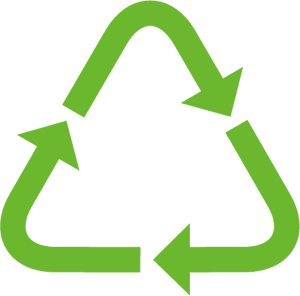 職場、仕事のこと

〇〇株式会社
〇〇さん　07２-〇〇〇-〇〇〇〇
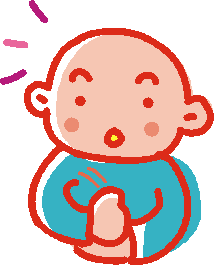 〇〇　〇〇さん

① 080-〇〇〇〇-〇〇〇〇
② 0７2-〇〇〇-〇〇〇〇
仕事の相談

・（事業所）　▼▼さん
090-〇〇〇-〇〇〇〇
・（ジョブコーチ）　■■さん
090-〇〇〇-〇〇〇〇
・（ハローワーク）　●●さん
　072―〇〇〇－〇〇〇〇
健康のこと
◎◎クリニック　◎◎さん
090-〇〇〇-〇〇〇〇

生活のこと
支援センター××　××さん
090-〇〇〇－〇〇〇〇
寝屋川市精神障害者就労サポーター連絡会作成「サポーター連絡カード」
アフターフォローの取り組み
サポーター連絡カード
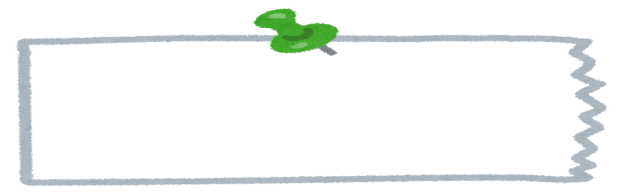 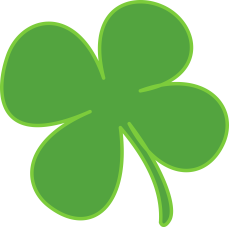 〇〇さんの人柄
・温厚な性格で人との協同を大切にします。
・新しい作業に慣れるまで時間がかかります。
・同時に複数の指示を受けると混乱しやすいです。
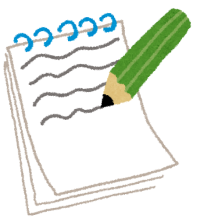 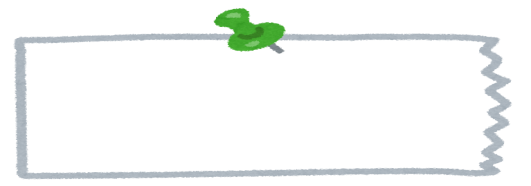 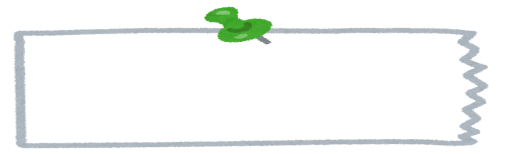 お願いしたいこと
〇〇さんが頑張ること
・メモを取る時間をください。
・手順の内容が正しいか確認をお願いします。
・仕事に慣れるまで、少々、時間のユウヨをく
　ださい。
・効率よくできる方法があれば教えてください。
・メモを取って覚えます。
・目標を決めてスピードアップしていけ　
　るようにこころがけます。
☆目標☆
「仕事に慣れて、長く働きます」
市町村の就労支援部会における先進的な取り組み
【貝塚市】
【先進的な取り組み】
○貝塚市の就労支援部会は相談支援事業所がリーダーとなり、年に３回、「障がい者の就労支援」を目的に会議を開催している。貝塚市就労支援部会では、管内の就労系サービス事業所の詳細な情報をまとめた「資源マップ」を作成し、相談支援事業所などで共有している。

○「資源マップ」には事業所の所在地や障がい種別だけでなく、１日の訓練内容や年間スケジュールといった利用者が欲する情報を掲載している。また、対応可能な医療的ケアや精神保健福祉士や看護師などの専門職の配置状況といった情報も掲載することで、窓口に就労系サービスの利用を希望する方が来られた時に、その希望者の状況にマッチした事業所を紹介できるとともに、より詳細な説明をすることで具体的な利用イメージを持ってもらうことができるようにしている。

○平成29年度には、就労支援部会として管内の特例子会社への見学会を実施。構成員が実際の企業の現場を知るとともに、お互いの状況を共有することで、サービス利用開始から一般就労までの流れをすべての担当が共有できるようにした。

○今後は「資源マップ」に賃金額（工賃額）など、利用者からニーズの高い情報を掲載するよう検討を進め、改訂版を作成するとともに、その新たな活用法について検討を重ねていく。